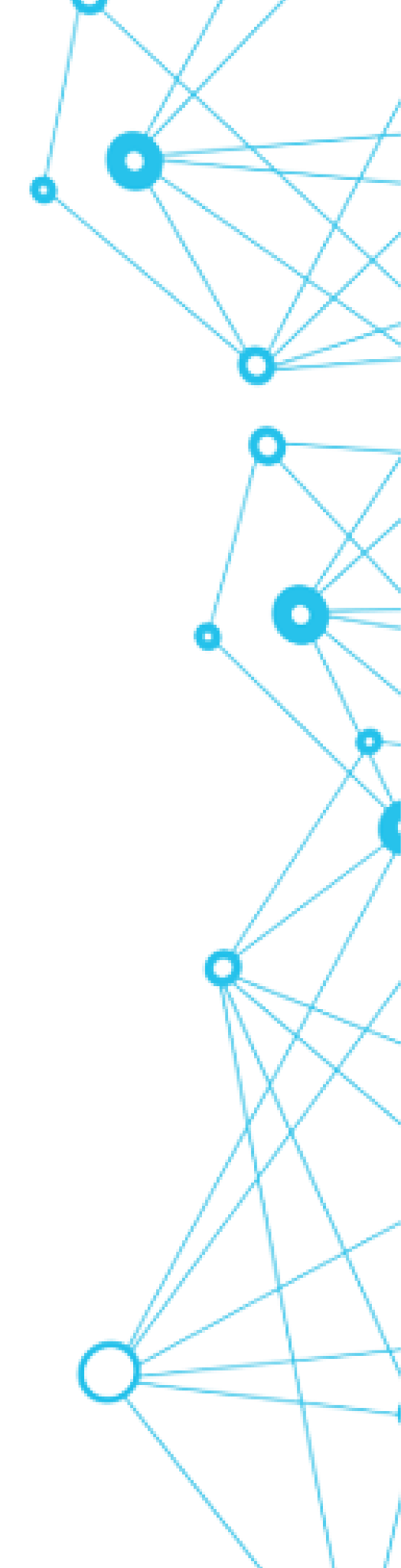 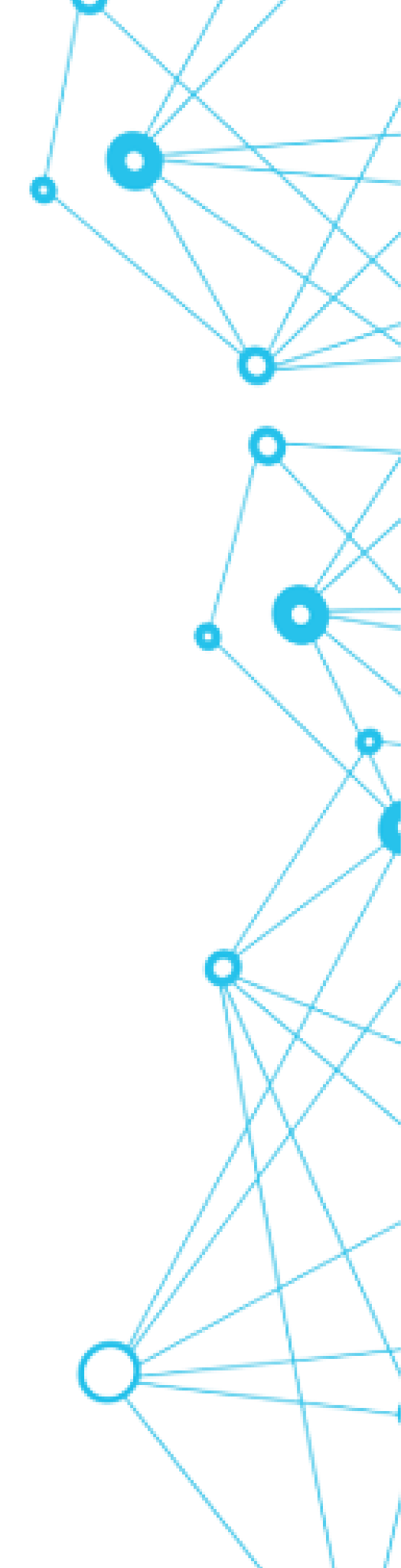 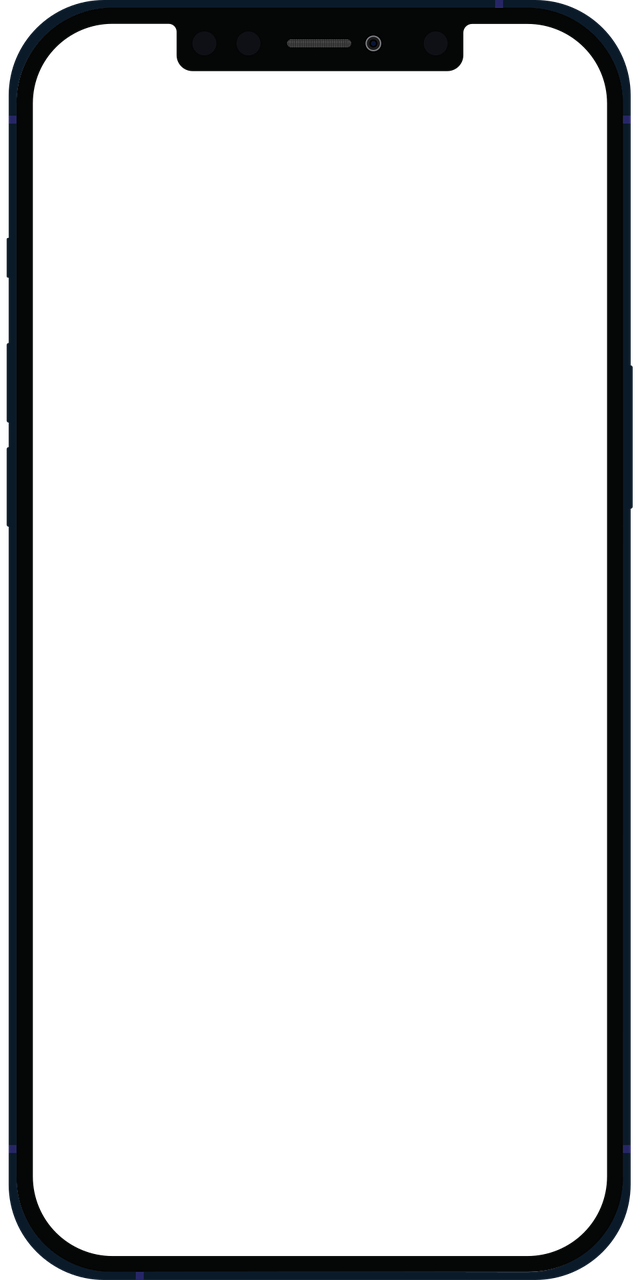 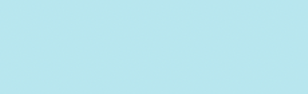 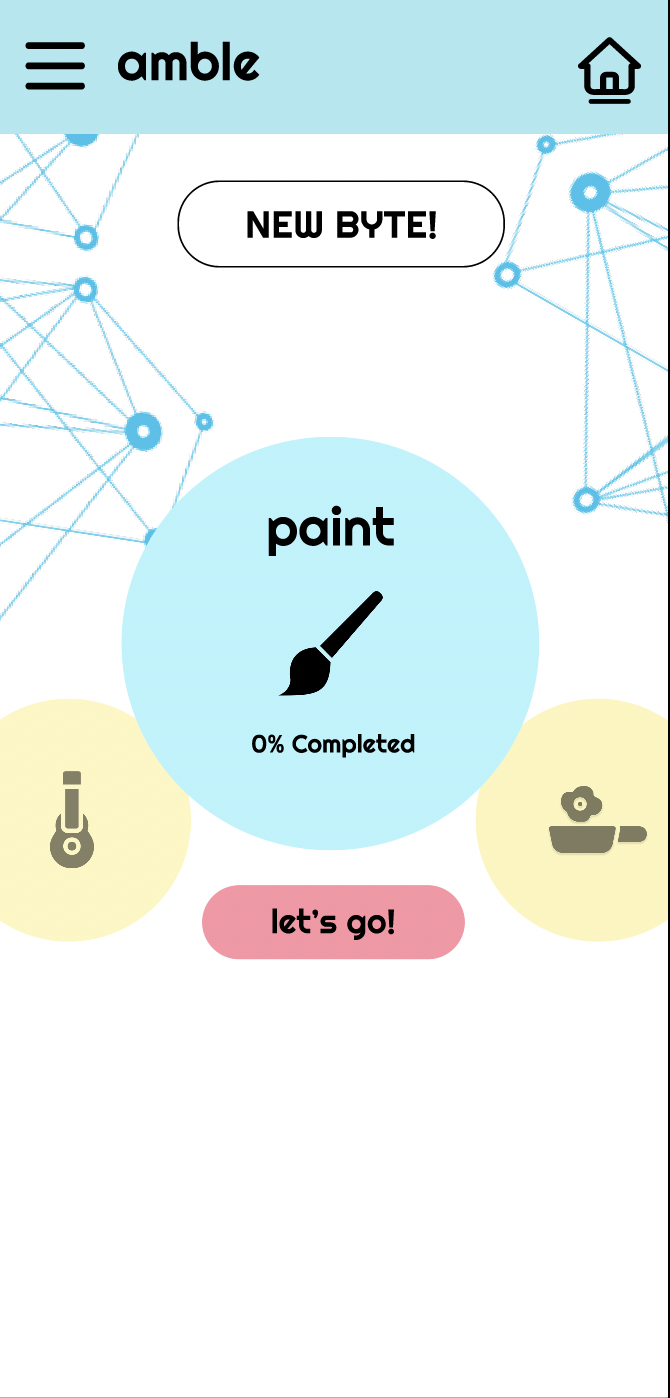 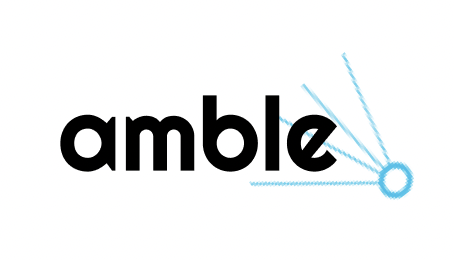 give your creative projects direction!
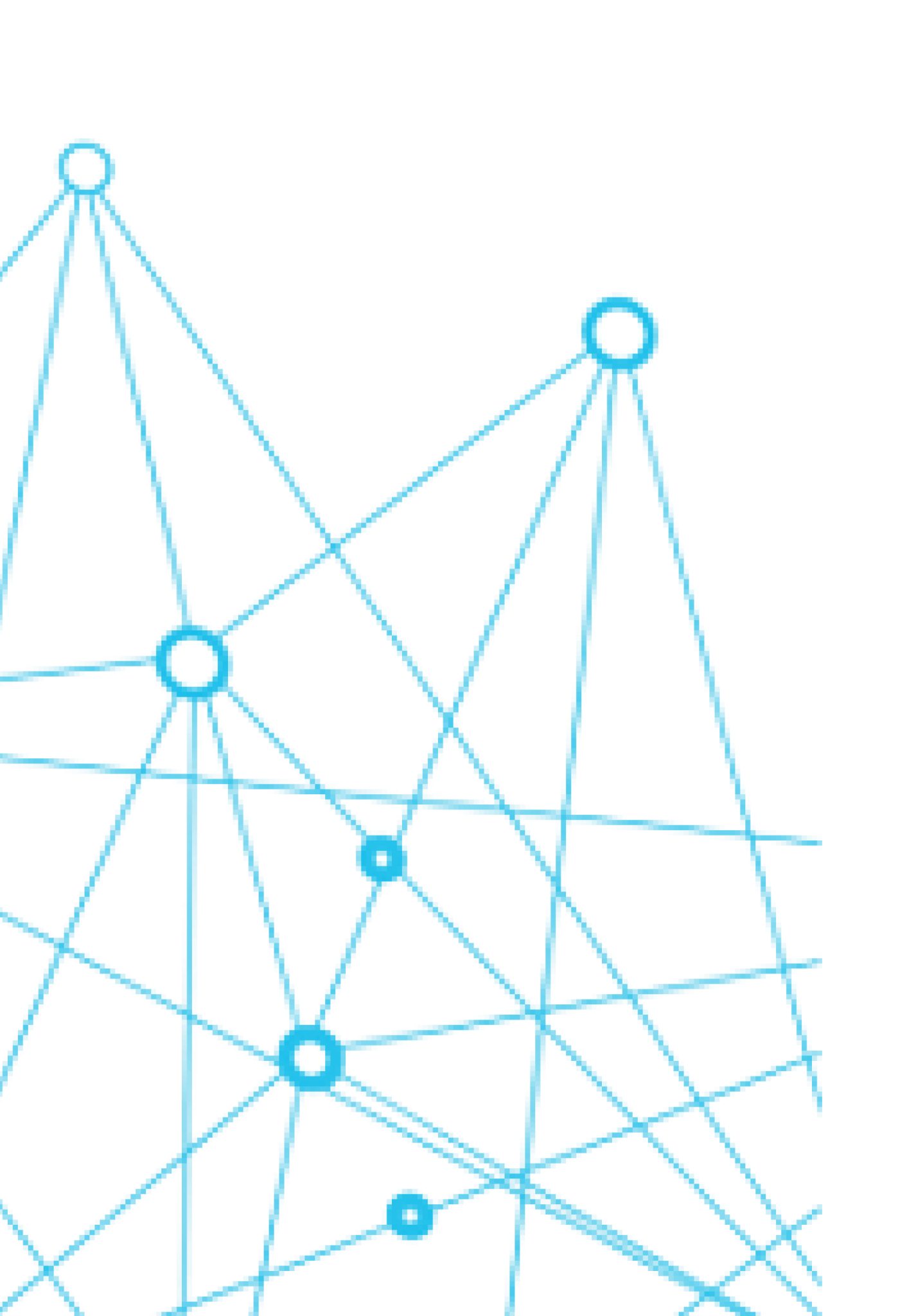 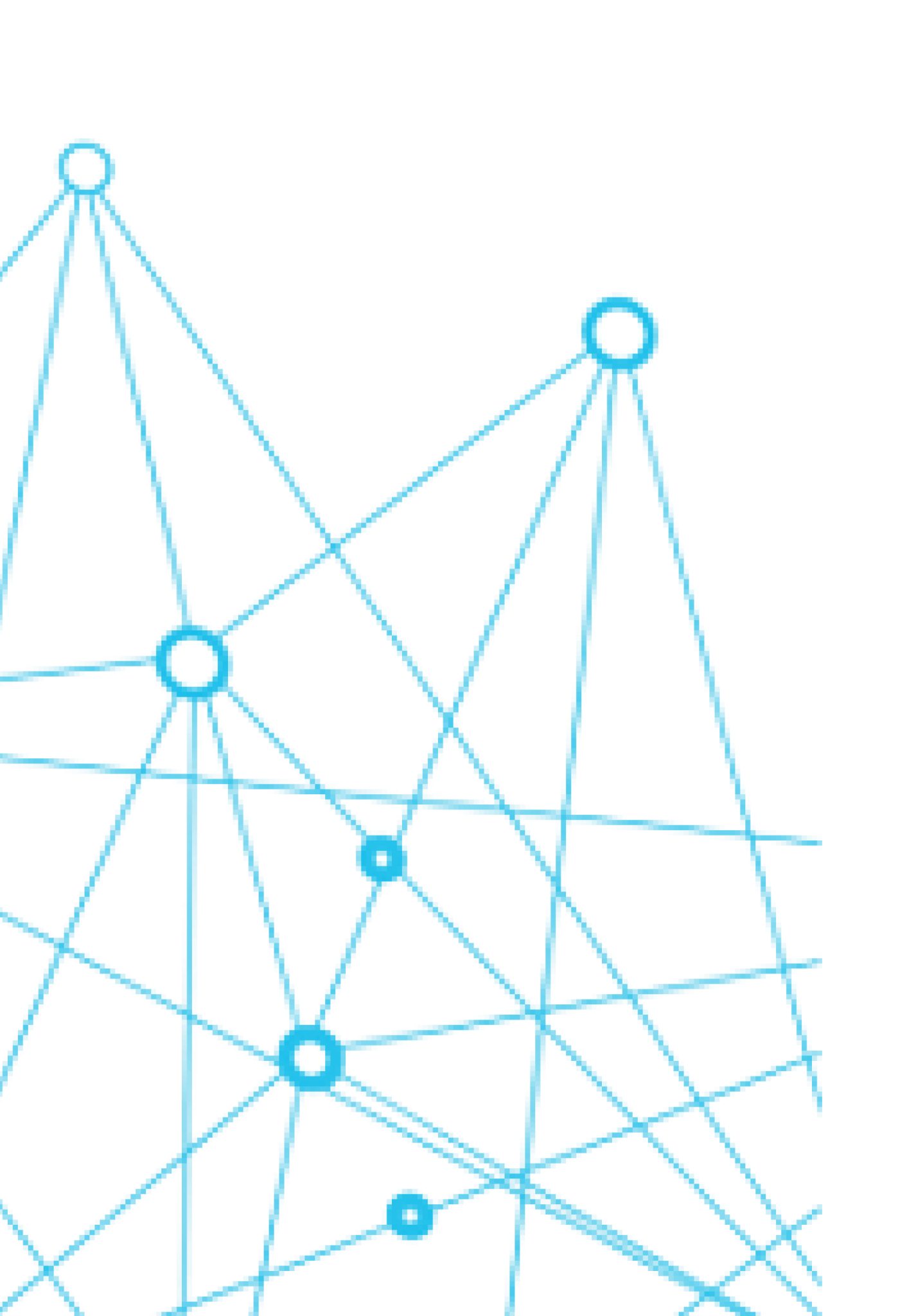 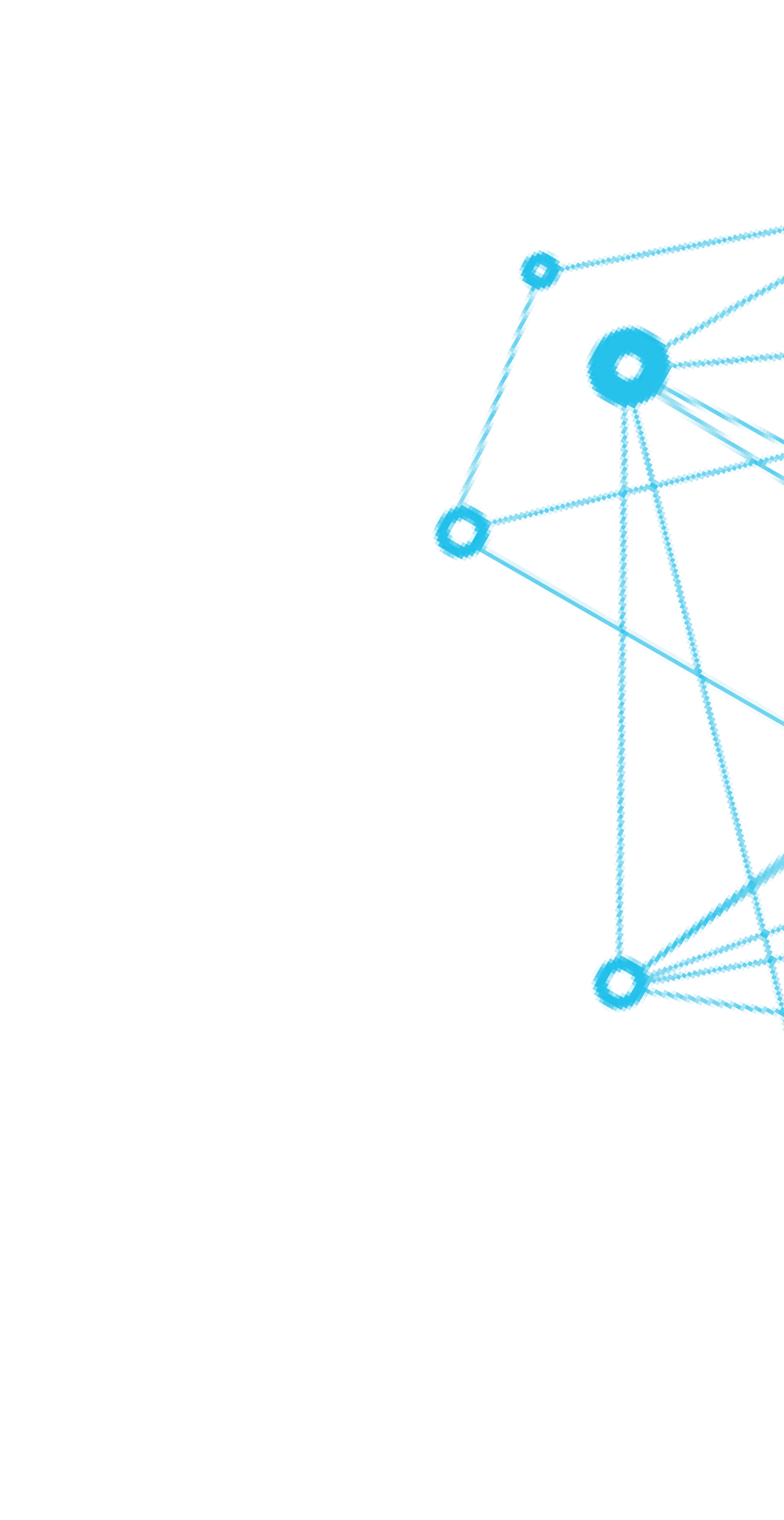 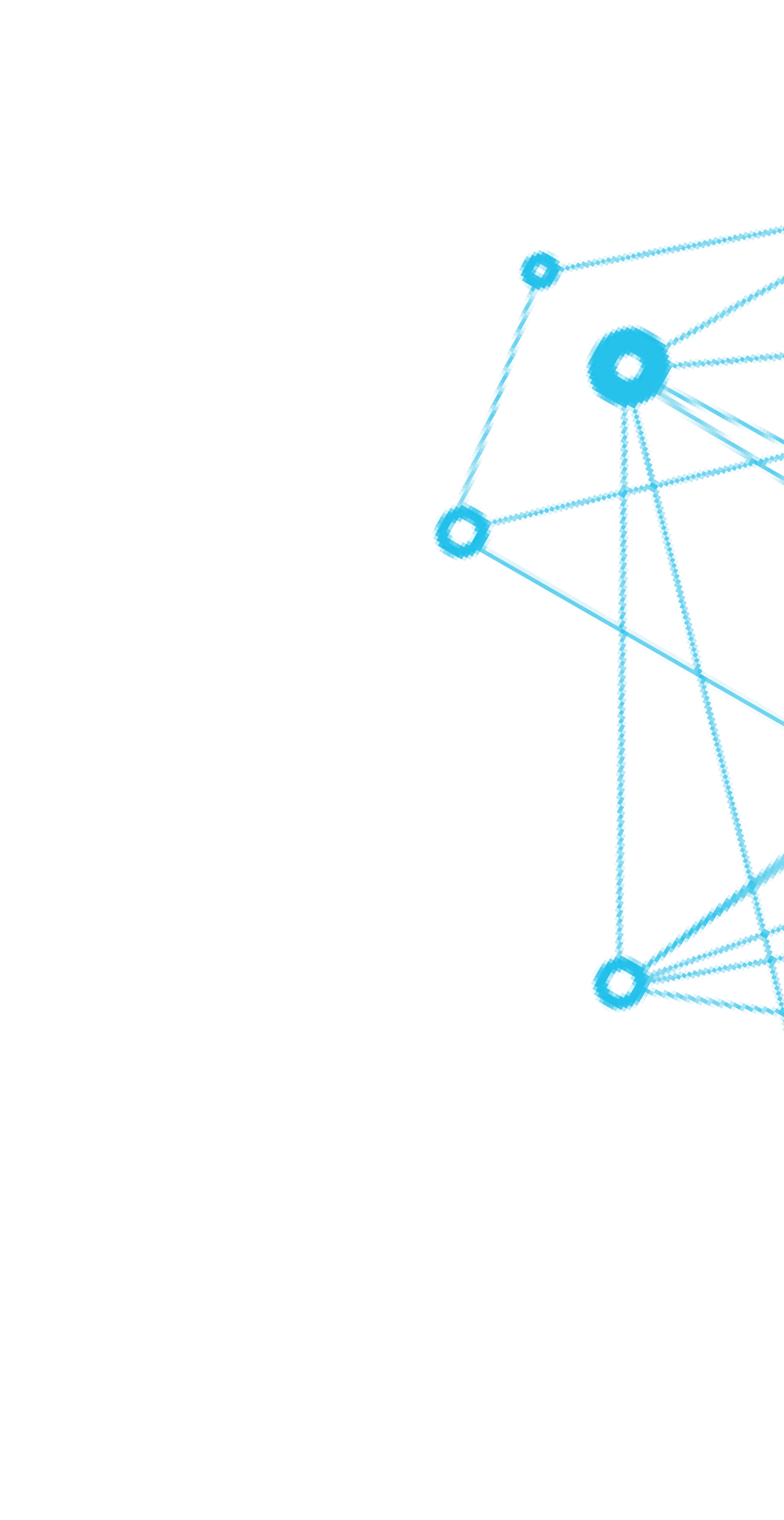 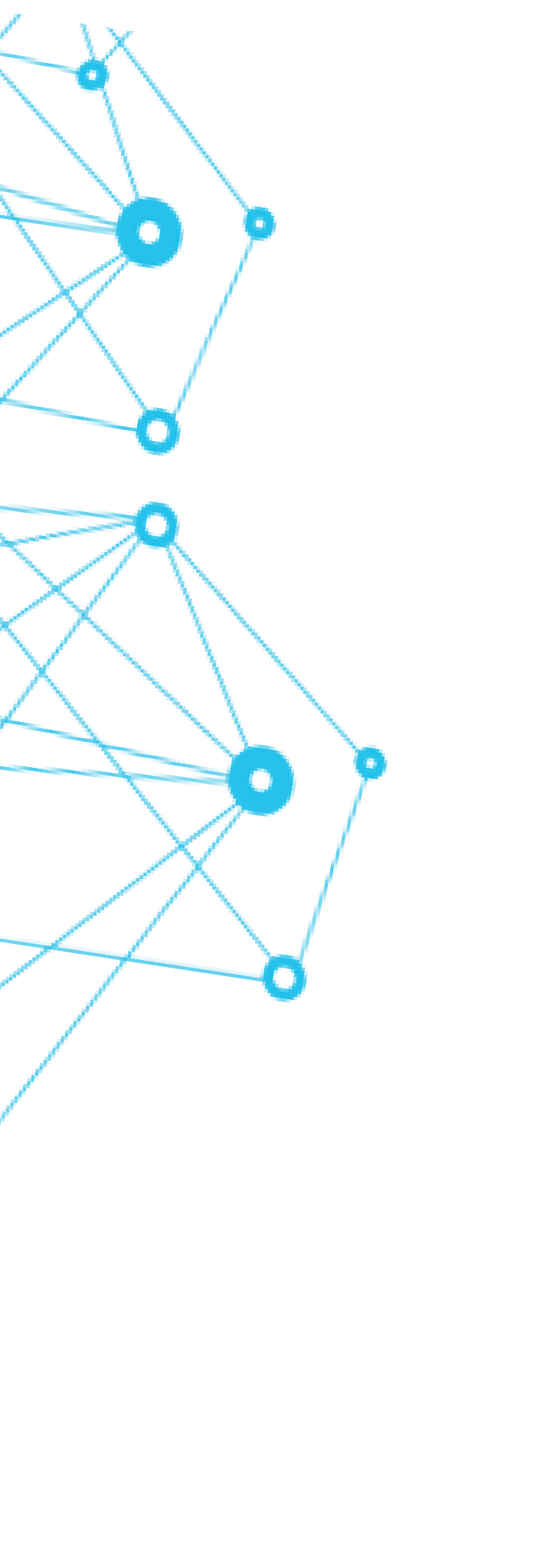